NOIA Annual Meeting
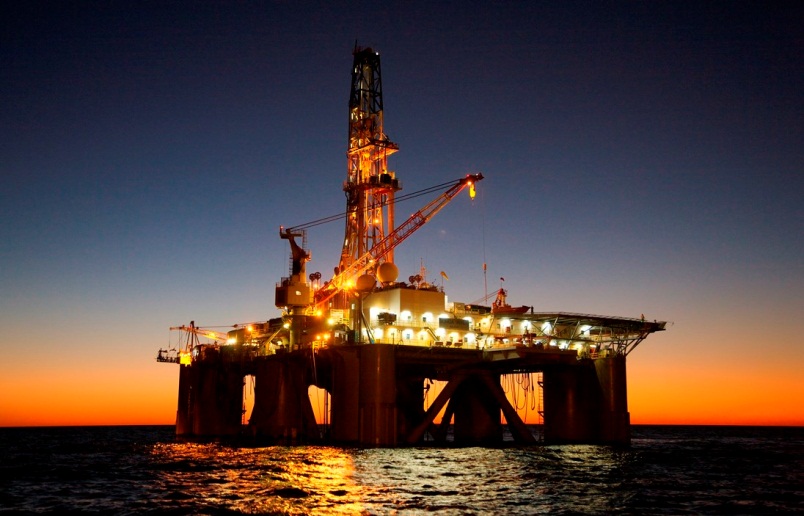 Regulatory Considerations for Ensuring Decommissioning & Other Lease Obligations
Forum on Supplemental Financial Assurance
Houston, TX
October 2015
Bureau of Ocean Energy Management
U.S. Department of the Interior
Washington D.C., April 21, 2016
Reminder of Underlying Causes  of U.S. Offshore Financial Risk Management Concerns
1. Contingent liabilities on the Outer Continental Shelf (OCS) are large and increasing
Routine decommissioning related contingent liabilities in the Gulf of Mexico Region (GOMR), are estimated at $40 billion.

2. Existing infrastructure is aging
BSEE records indicate approximately 245 platforms currently fit “idle iron” criteria in the GOMR.

3. Arctic infrastructure is in its infancy
Operational and decommissioning costs are high, rivaling or exceeding deepwater (>400 ft) costs in the GOMR.

4. Characteristics of the types of companies operating on the OCS have changed
Large companies transfer sunset properties to smaller companies

5. Technological advances are outpacing regulations, policies, and programs
Outdated bonding regulations (last published in 1993 and 1997)
2
Bankruptcy Trends
Significant increase in companies operating in the OCS experiencing financial distress/bankruptcy in the past year, which is expected to continue.
Tri-Union Development Corporation / Greenwich (Jun)
Anglo-Suisse Offshore (Dec)
Matagorda Island Gas Operations, LLC           (Sep)
Virgin Offshore USA, Inc. (Jun)
EC Offshore Properties (Jan)
Black Elk (Aug)
Venoco, Inc. (Mar)
2014
2009
2012
2016
2013
2015
Samson Resources (Sep)
RAAM Global Energy (Oct)
ATP Oil and Gas Corporation (Aug)
Milagro Holdings, LLC (Jul)
Saratoga (Jun)
3
[Speaker Notes: As you can see, the rate of bankruptcies has accelerated over the past few years.  Underscoring the need to for revised bonding regulations.]
BOEM’s Financial Assurance Goals
Protect the United States from financial loss or environmental damage when a leaseholder or operator is unable to pay rents and royalties or perform required decommissioning.
Protect the U.S. Taxpayer from exposure to financial obligations and liabilities associated with OCS exploration and development.
Incorporate front end risk management tools that provide a fair, equitable and transparent approach to financial assurance and loss prevention
Monitoring company financial data and developing criteria to detect declining financial performance
Develop and implement comprehensive financial assurance practices that mitigate exposure to liabilities
Use financial criteria that are aligned with banking protocols
Consider additional forms of financial assurance
Update our regulations while balancing the need for economic growth with the responsibility to protect our natural resources
4
[Speaker Notes: Operations and policy]
Current BOEM Bonding Guidelines
Two-stage Approach to Bonding

Stage 1:  General lease surety bond
Covers all types of lease obligations
Extends beyond the end of lease (i.e., tail)
Required by all lessees (no waivers)
Lease-specific or area-wide bond amount based on lease activity:
 
Lease activity amount		Lease-specific bond amount   Area-wide bond 
No approved operational activity  		$  50,000		$   300,000
Exploration Plan 	 			$200,000		$1,000,000
Development Production Plan 	 	$500,000		$3,000,000
Pipeline – ROW	   			N/A			$   300,000
The current general lease surety bond is too low to effectively cover any substantive offshore decommissioning costs, as necessary.  Therefore, BOEM must ultimately rely on the sufficiency of its supplemental bond program for the purpose of assuring decommissioning performance.
5
Current BOEM Bonding Guidelines
Stage 2:  Supplemental bond
Provides additional coverage for all types of lease obligations
Cancelled after decommissioning completed/certified by BSEE and ONRR’s clearance for outstanding payments
Regional Directors currently set bond amount at BSEE-determined decommissioning liability
Estimated “routine” decommissioning liabilities in the GOMR are
     ~$40 billion
Current amounts of financial assurance are outdated and inadequate
6
Current BOEM Supplemental Bonding Procedures
Under BOEM regulation, operating rights holders are jointly and severally responsible for decommissioning along with record title holders.

Operating rights holders, where applicable, along with record title holders are equally responsible for supplemental bond compliance, and subject to BOEM and/or BSEE enforcement action if not in compliance.
Historically, each company was not assessed its full cumulative decommissioning liability on any given lease, RUE or ROW
7
NTL 2008-N07
August 2008
Net Worth equal to or greater than $65M
50% liability to net worth
Number of years in operation and production
Credit ratings, trade references, record of compliance, other indicator of financial strength
AND EITHER OF THE ITEMS BELOW
Produce hydrocarbons in excess of an average 20,000 BOE/day
Stockholder equity at least $65M and meets the criteria in the table below
8
OCS Decommissioning Estimates by Region
Contingent

Decommissioning

Liabilities
Coverage on

Decommissioning

Liabilities
1 Per TIMS database April 2016.
2 2014 PAC decommissioning study. 
3 Based on submitted exploration plans.
9
Sufficiency of Supplemental Bonds
BSEE is now in the process of reviewing and updating its decommissioning cost assumptions.

BSEE is providing specific updated cost assessments for supplemental bond determinations under the current NTL.

BSEE expects to complete its update of the costs by this fall and BOEM will use them for supplemental bond determinations (across the board) with the new NTL.
10
Fundamental Questions for Risk Management Program
What is the best way to assess the financial wherewithal of an individual company to meet its offshore oil and gas decommissioning responsibility, especially in light of recent applicable industry trends and factors?

In situations where BOEM has determined that the financial risk profile of an individual company threatens its ability to meet its decommissioning responsibility, what are appropriate available options for that company to provide necessary financial assurance to BOEM?
11
BOEM’s On-going Outreach Efforts
Financial Assurance Criteria Forum
  (10/15)
Decommissioning Industry Forum
(5/13)
Advance Notice of Proposed Rulemaking  
 (8/14)
Publish Notice to Stakeholders  (9/15)
Offshore Financial Assurance Forum
 (2/15)
Workshop(s)
on the NTL
(Post-Publication)
2013
2016
2014
2015
(Feb)
(Feb)
(Mar)
(Aug)
(Apr)
(Jul)
-  Indicates speech or presentation by BOEM’s Director or Deputy Director where Risk Management was addressed
(Feb)
(May)
(Aug)
(May)
(Aug)
(Nov)
(Mar)
(Jun)
BOEM has engaged and will continue to engage industry as it moves forward
12
Industry Feedback
The use of  industry standard metrics to determine financial ability to carry out obligations
Eliminate the concept of other exempt partners in the lease
To self-insure while at the same time employing non-size biased criteria
Use the net liability for each company as opposed to 100% of the liability
Provide for the timely release of bonds
Avoid double-bonding or “redundant bonding”
Increase the number of financial instruments that can be used to provide financial assurance
Although industry’s concerns vary depending mainly on the size of the company, there are some common themes.
13
In Response to Comments on the Proposed RuleAND Lessons Learned
In the tailored Financial Plan BOEM will consider deferring supplemental bonding

Decommissioning Assessment
For disputed BSEE decommissioning assessments, BOEM will require supplemental bonding but may defer the disputed difference.  You will be allotted an adequate time to reconcile the assessment with BSEE.
14
In Response to Comments on the Proposed RuleAND Lessons Learned
BOEM will consider deferring supplemental bonding

Exploration Plans
BOEM can conditionally approve a plan deferring supplemental bonding on the plan until 60 days prior to the first permit application
BOEM will work on technology upgrades to further defer supplemental bonding to prior to approval of each well permit application
15
Upcoming NTL refers to the Bonding Regulations
Financial Ability will continue to be determined using the following criteria:
Financial Capacity
Based on the most recent (not more than 12 months old) independently audited financials.
Projected Strength
Estimated value of existing OCS lease production and proven reserves of future production.
Business Stability
Five years of continuous operation and production on the OCS or onshore.
Reliability
Ratings by Moody's or Standard and Poor‘s; Trade references
Record of Compliance
Based on record of  compliance with laws, regulation and lease terms including but not limited to:
Civil penalties		Revocation of Ownership 		Debarment  	INCs
Cancelation of Leases	Non-payment/under-payment
The criteria cited above are established in 30 CFR § 556.53(d).
16
Key Proposed Changes to Guideline (NTL)
Waiver
Waiver
Lessees will no longer be granted waivers for their supplemental bond obligations.
Minimum Net Worth
Lessees will be able to apply for self-insurance regardless of their Net Worth.
Minimum Net Worth
Self-Insurance
Will change from 50%of Net Worth to a maximum of 10% of Tangible Net Worth.

If eligible, the amount of self-insurance will range from 1% to 10% of Tangible Net Worth, based in part, on its financial strength as assessed from the proposed financial criteria.
BOEM will consider 100% of each lessee’s decommissioning liability for every lease, ROW and RUE in which the lessee holds an interest.
Decommissioning Liabilities
17
Key Proposed Changes to Guideline (NTL)
Co-lessees
No longer consider the combined financial strength of co-lessees when determining a lessee’s ability to meet its decommissioning liability financial assurance requirements.

With multiple co-lessees, it will be up to the co-lessees to determine how best to fulfill BOEM’s requirement for 100% assurance of OCS decommissioning liabilities.
Redundant Bonding
It is not the Bureau’s intent to double bond.

BOEM will work with lessees on solutions to reduce “Redundant Bonding” through mechanisms such as “Multi Party” bonds.
BOEM may consider alternative forms of financial assurance to provide additional flexibility.
Tailored Plans
There will be a phase-in period for compliance.
Phased-in Approach
18
Tailored Plans
Companies will be able to utilize multiple types of financial assurance to create a tailored plan to meet their additional security requirements.

Types of financial assurance set forth in the regulations.

Other types of financial assurance permitted through the discretion vested in the Regional Director.
Surety bonds
U.S. Treasury securities 
Lease-specific abandonment accounts 
Third-party indemnity & guarantees 
Trust agreements
Multi-party bonds
Letters of Credit 
Parent guarantee 
Certificates of deposit 
Escrow accounts 
Insurance
Other instrument(s) suggested by industry
Tailored plans will be submitted to BOEM for review and approval by the Regional Director.

Companies will be encouraged to work with the BOEM while developing their tailored plan.
19
Bonding Priorities in a Tailored Plan
1) Sole Uncovered Properties
     a) Inactive (Relinquished, Terminated or Expired) properties 
     b) Active (Not Relinquished, Terminated or Expired) properties 
 
2)  Properties with No Active Co-lessees (have predecessors)
     a) Inactive Properties
     b) Active Properties
 
3)  Properties with Active Co-lessees 
     a) Inactive Properties
     b) Active Properties
20
NTL Timetable
Upon publication of the updated Supplemental Financial Assurance NTL, if it is determined that additional financial assurance is required:
BOEM will send letters describing what the decommissioning liabilities are.
Companies will need to provide a written response to BOEM that they wish to have a tailored plan.
A company will have a short time period to cover their sole liabilities from the issuance of the original BOEM letter.
Once tailored plan negotiation starts, companies will work with BOEM and finalize their tailored plan.
21
Next Steps – NTL Implementation
BOEM anticipates a lag in implementation  from date of issuance
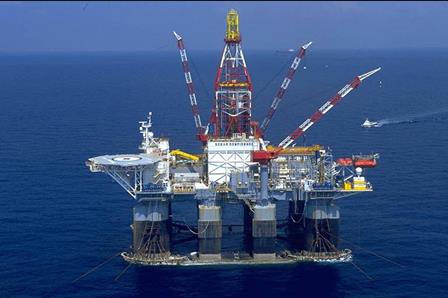 BOEM will conduct a workshop(s) to instruct lessees on its process and details associated with the phased implementation
BOEM has invited lessees who have questions to contact its Risk Management Operation Group
22
Questions?
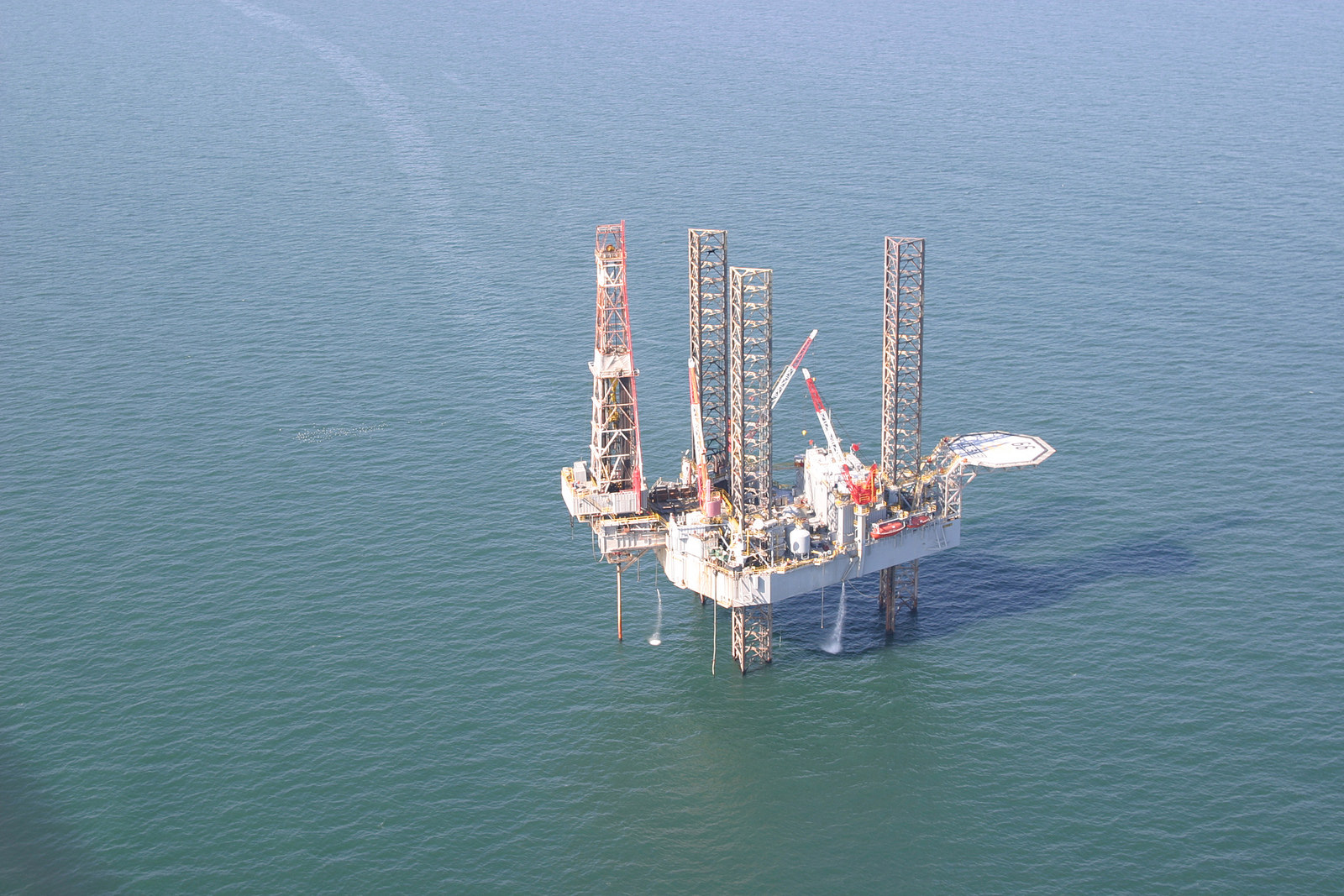 [Speaker Notes: Ensco 99 facility operated by Walter Oil and Gas drilling for deep gas in Eugene Island 142.]